ESCUELA NORMAL DE EDUCACIÓN PREESCOLARENGLISH A1.1 STARTING BASIC COMMUNICATIONENGLISH PROJECTUNIT 1: WHAT´S YOUR NAME?
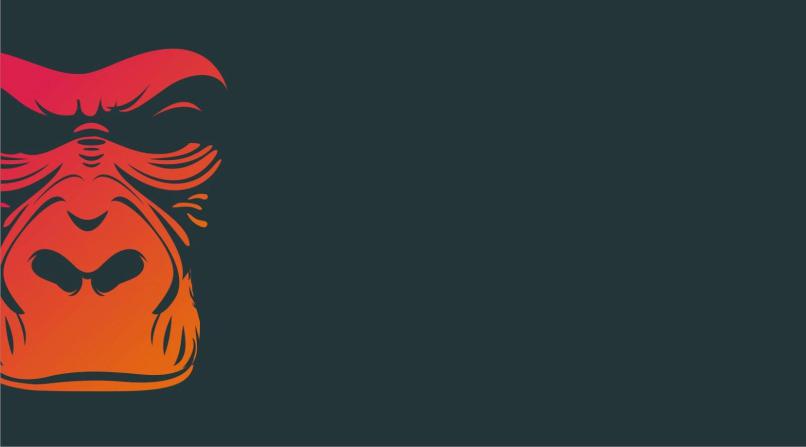 ROCIO ELIZABETH GARCIA VEGA
rociogarciavega49@Gmail.com

8421159236
4225096
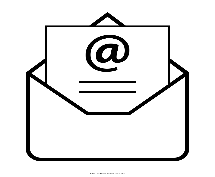 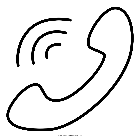 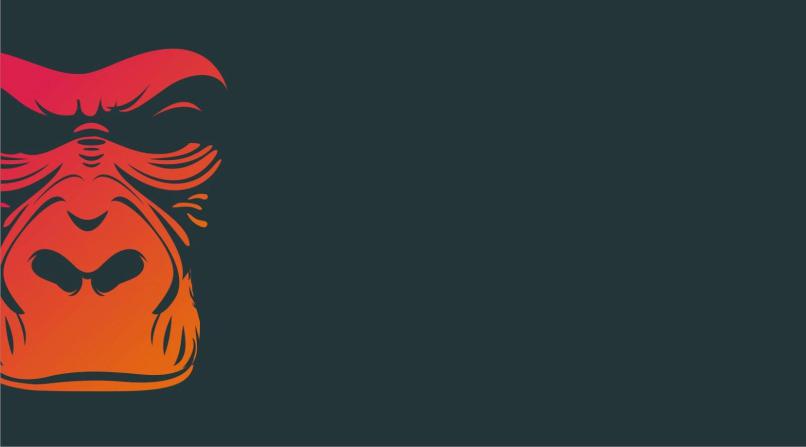 MARIA GUADALUPE DE JESUS VASQUEZ REYNA
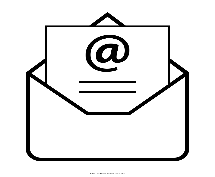 Guadalupe.vasquez.04@Gmail.com

8444973920
3172601
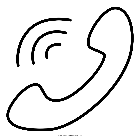 ESCUELA NORMAL DE EDUCACIÓN PREESCOLARENGLISH A1.1 STARTING BASIC COMMUNICATIONENGLISH PROJECTRUBRICUNIT 1: WHAT´S YOUR NAME?